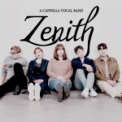 무대하수(Right)
무대상수(Left)
모니터
의자
1..V.BASS
Eric Kim
2.Vocal
임혜린
3.Vocal
김민구
4.Vocal
김세희
5.Vocal
김양우
의자
의자
의자
의자
의자
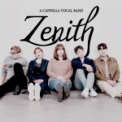 *스페셜 메들리는 키즈송, 동요, 추억의 만화, 디즈니, 겨울왕국, 한국가요100년, 캐롤 등이 준비되어 있습니다.
출연자 백신접종정보